ESCUELA POLITÉCNICA DEL EJÉRCITODEPARTAMENTO DE ELÉCTRICA Y ELECTRÓNICA
“DISEÑO E IMPLEMENTACIÓN DE UN SISTEMA DE ENTRENAMIENTO EN COMUNICACIONES INALÁMBRICAS INDUSTRIALES (IWLAN)”
NERVO RICARDO LOAYZA ROMERO
SANGOLQUÍ – ECUADOR
2012
DEEE - ESPE
Equipos para la implementación de Redes Industriales Inalámbricas (IWLAN) de la tecnología SIMATIC NET de Siemens. 

Diseño e implementación de un Sistema de Entrenamiento que permita en primer lugar la interacción optima entre estos equipos, aprovechar al máximo las funciones que estos ofrecen y así los estudiantes puedan desarrollar prácticas en el laboratorio acerca de esta tecnología.
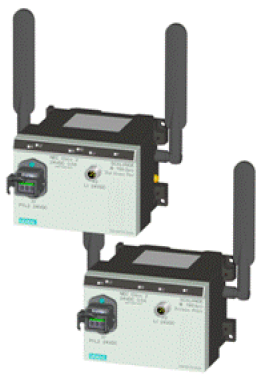 Generalidades
No es necesario pagar ni registrarse para una comunicación de datos
Las siguientes bandas de frecuencia están liberadas para su uso libre:


La banda de 2.4 GHz está disponible en todo el mundo
      La banda de 5GHz difiere de unos países a otros
 
El empleo de estas bandas no requiere el permiso, pero si se usa un ancho de banda distinto de éstos, es necesario registrarse con las autoridades competentes
 
Cualquiera puede registrarse en un determinado ancho de banda, pero el primero que se registre automáticamente tiene los derechos de empleo de éste ancho de banda
433MHz, 860MHz, 2.4GHz, 5GHz, 24GHz
Generalidades
Requerimientos IWLAN
Fiabilidad, robustez y seguridad son sus requerimientos primordiales
Propiedades
Access Point Scalance W788-1PRO
Access Point Scalance W788-1PRO
Aplicaciones en los ambientes más rudos
Uso en aplicaciones industriales (guiado de vehículos automáticos)
Deseable para aplicaciones tanto interiores como exteriores
Transmisión de datos con rangos de temperatura ampliados
Conexión rápida en perfiles DIN
Resistente a choques y vibraciones
Solo un cable para datos y energía
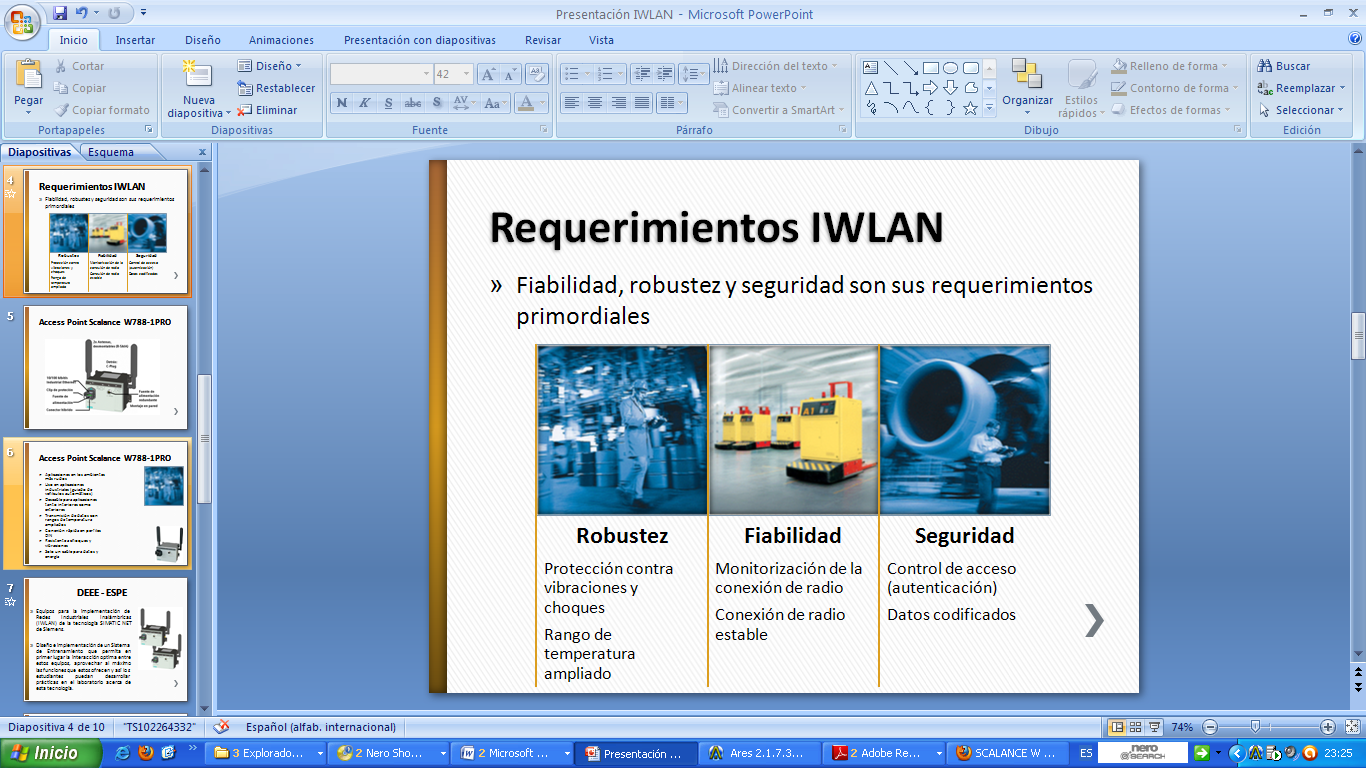 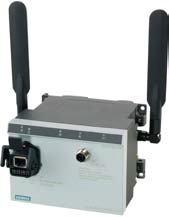 Access Point Scalance W788-1PRO
Transmisión de datos cíclica determinista
Reserva de ancho de banda
Vigilancia de las conexiones Wireless
Vigilancia cíclica incluso de comunicaciones IP
Conexión Inalámbrica estable
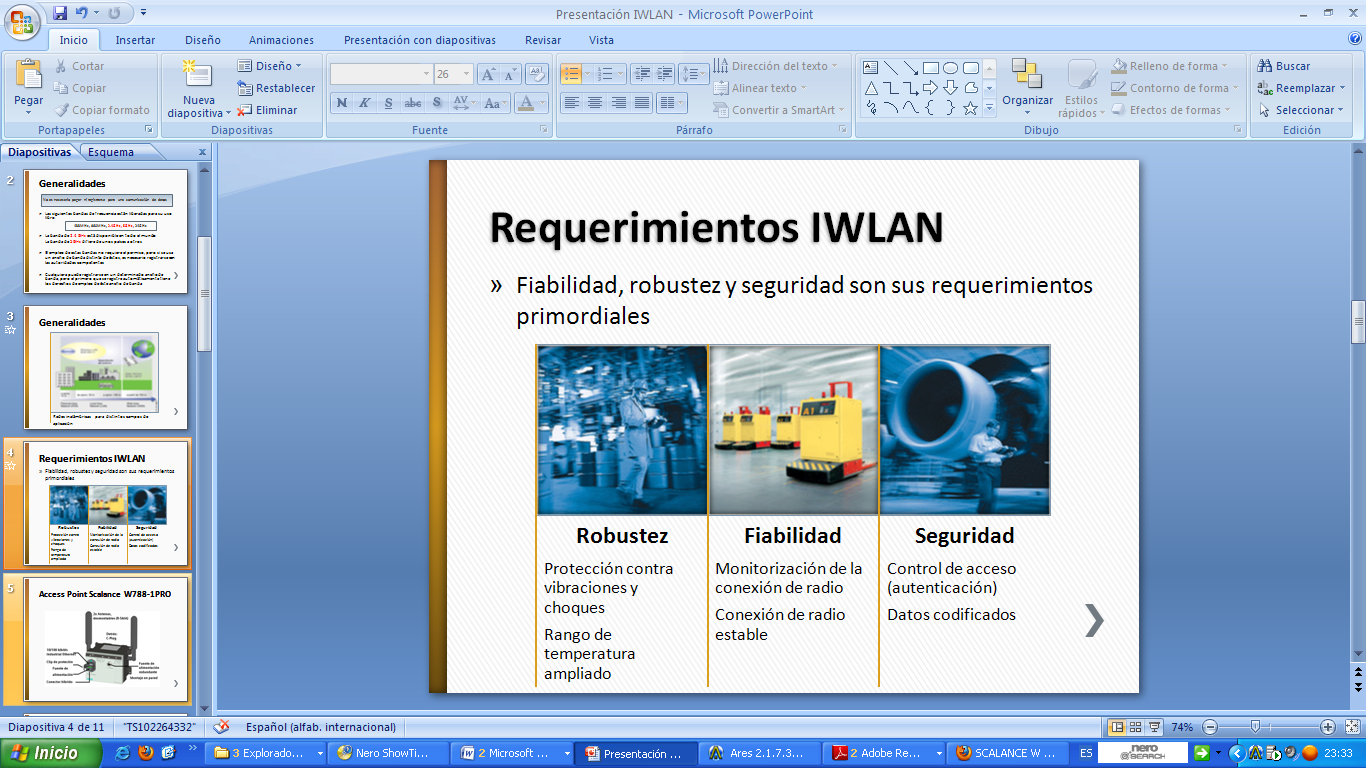 La fiabilidad es el requisito más importante en las aplicaciones industriales
Access Point Scalance W788-1PRO
Rápida puesta en servicio
Diagnosis simple
Selección de privilegios de acceso
Integridad de los datos
Protección contra accesos externos
Protección de los datos usando procedimientos de codificación
Salvaguarda de las inversiones mediante estándares Wi-Fi
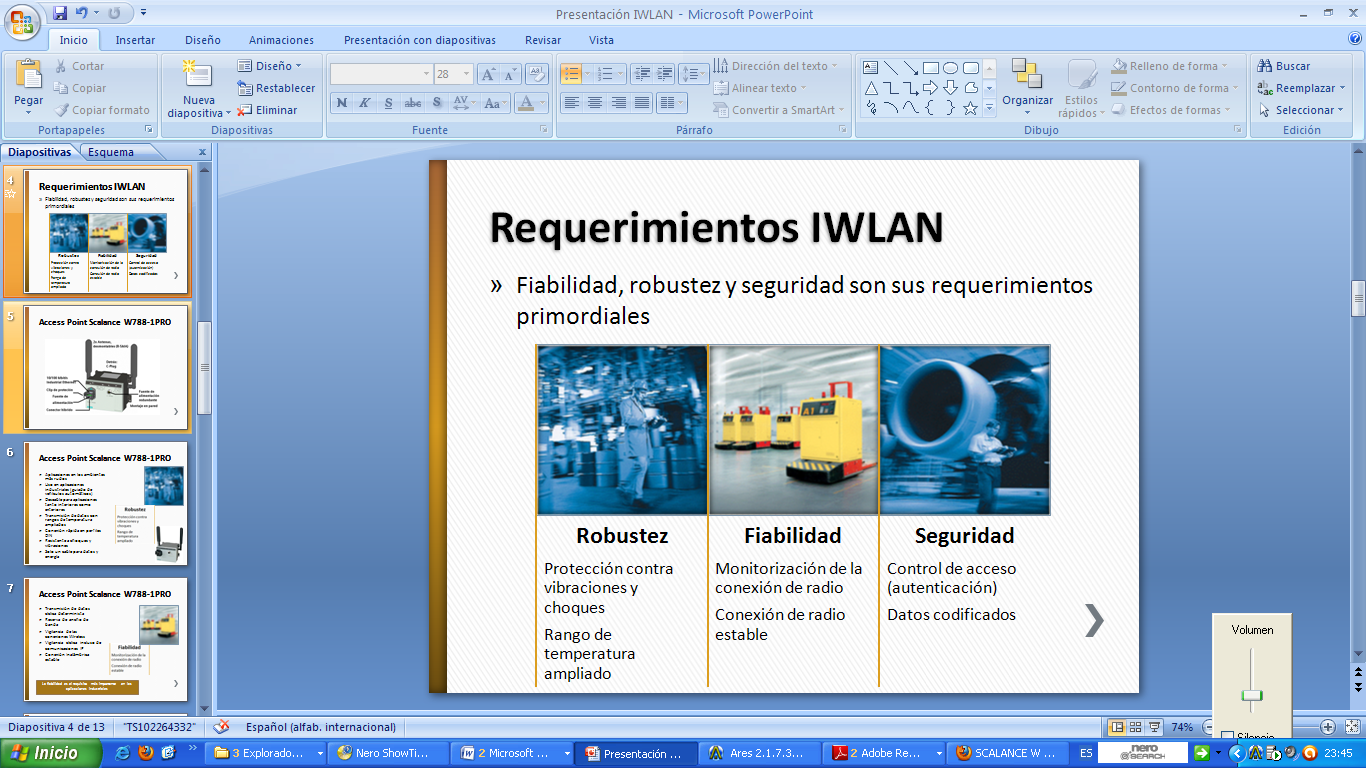 La serie de productos SCALANCE W ("Wireless") son componentes que sirven para conectar Industrial Ethernet y WLAN en entornos industriales
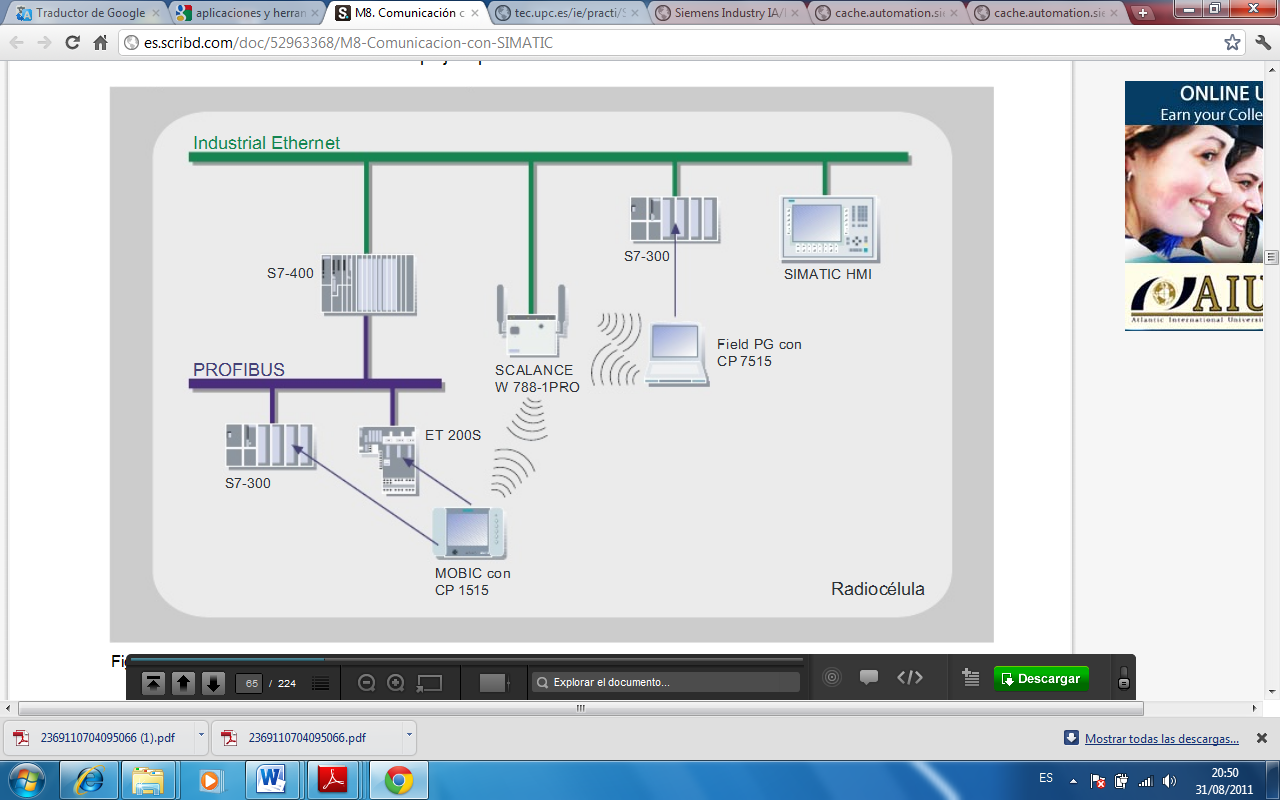 Los equipos móviles (p. ej. MOBIC y una PC) acceden simultáneamente a la red de automatización por vía inalámbrica, es decir, a través del access point
Fuente de Alimentación PS791-1PRO
PLC S7-300 CPU 315F-2 PN/DP
Industrial Ethernet Switch SCALANCE X-208
Brinda la posibilidad de mantener bajo permanente vigilancia a los componentes de una red por medio de contactos de señalización, navegadores de Web, diagnóstico PROFINET
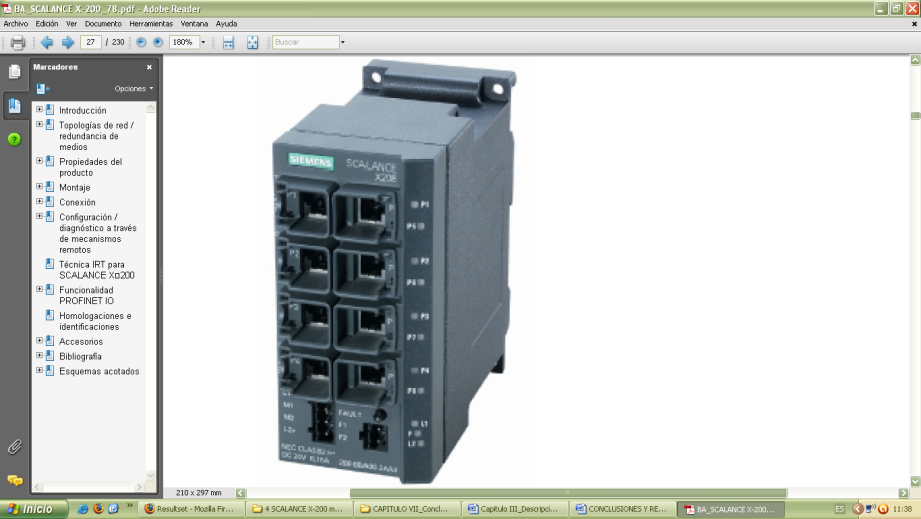 Permiten crear redes Industrial Ethernet de bajo coste de topología lineal, en estrella o anillo con funcionalidad de Switching.
Cuenta con ocho conectores hembra RJ45 para la conexión de equipos terminales o de otros segmentos de red.
Panel de Operador SIMATIC OP-177B
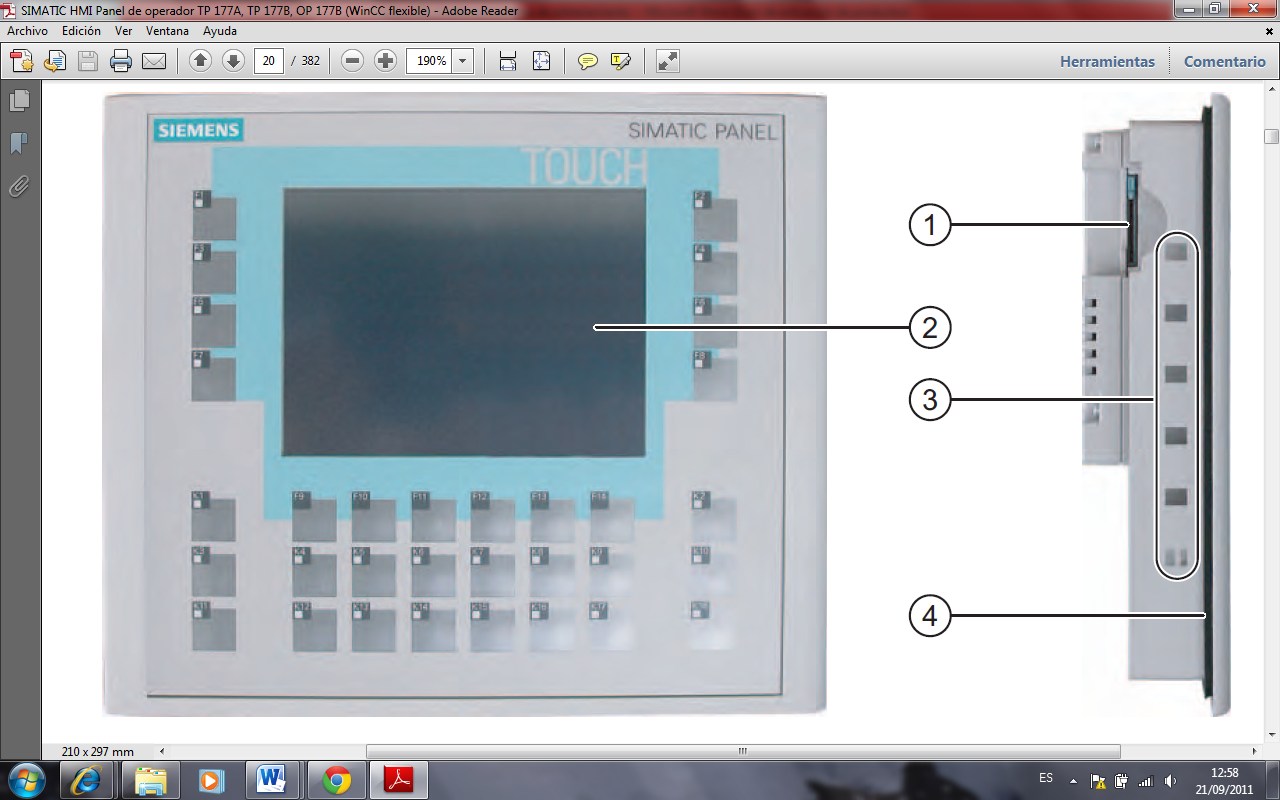 1.  Ranura para una MultiMediaCard
2.  Display/Pantalla táctil
3.  Escotaduras para tensores
4.  Junta de montaje
Panel táctil/teclas con amplia funcionalidad para manejo y visualización de máquinas e instalaciones.
Pantalla STN totalmente gráfica Bluemode/color con pantalla táctil analógica y 32 teclas de función adicionales
Interfaces integradas para la comunicación con Siemens SIMATIC S7 (p. ej. MPI, PROFIBUS DP, ETHERNET).
El software estándar STEP 7
Administrador SIMATIC
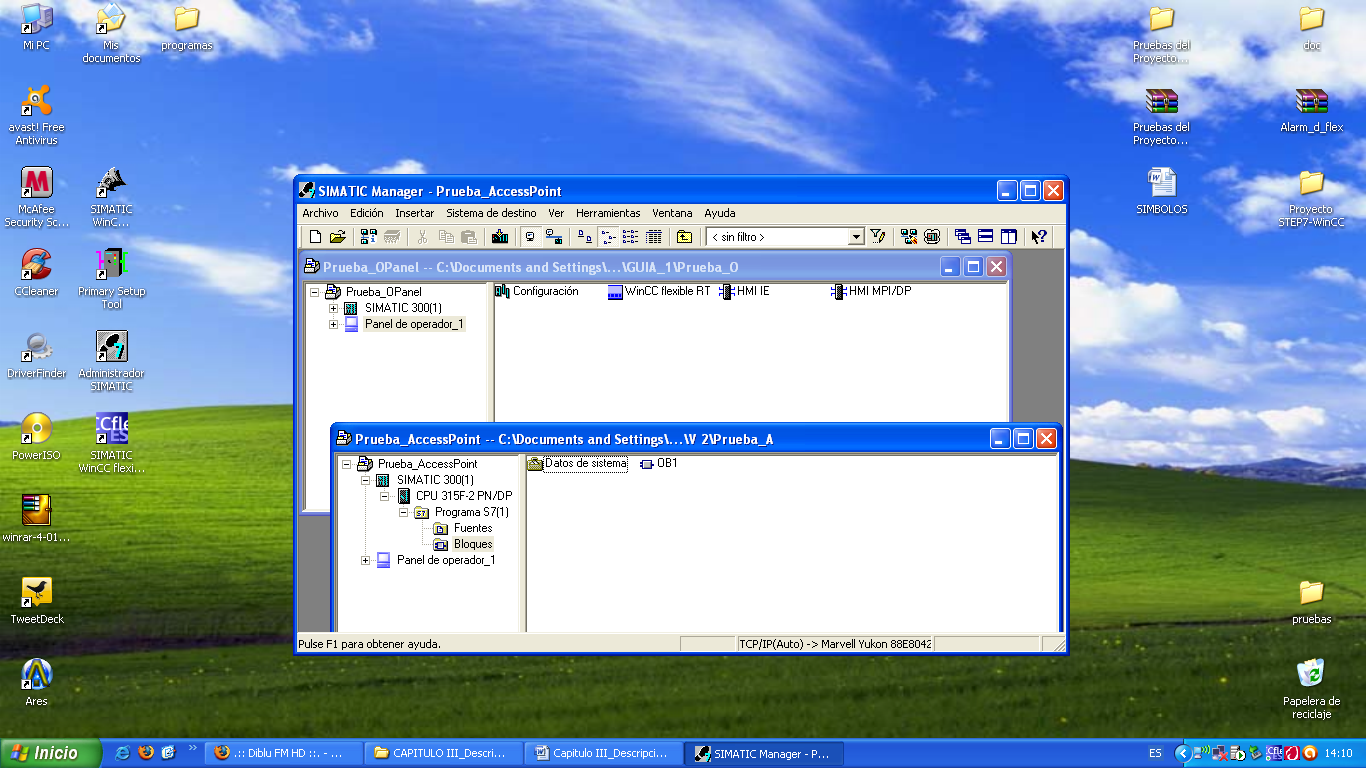 Es el entorno de desarrollo mediante el cual se debe crear y configurar la red Ethernet, constituida por los seis elementos que componen este proyecto.
Interfaz hombre-máquina HMI
Interfaz hombre-máquina HMI
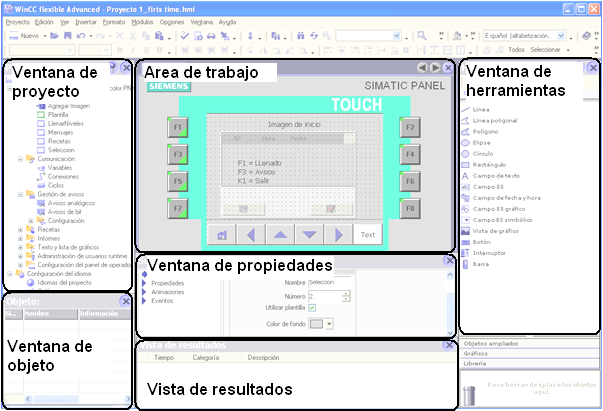 Interfaz de usuario de WinCC flexible
Especificaciones de diseño
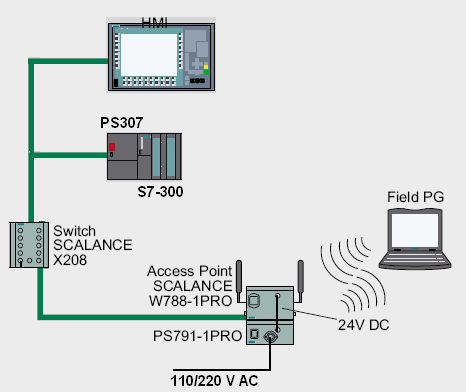 La alimentación de 24V del CPU 315F-2 PN/DP, del Panel de Operador OP-177B y el Switch SCALANCE X208 es proporcionada por la fuente de alimentación PS 307 5A. Mientras que para el SCALANCE W788-1 PRO la alimentación de 24V suministra la fuente PS 791-1 PRO.
Especificaciones Constructivas
Distribución espacial de los elementos
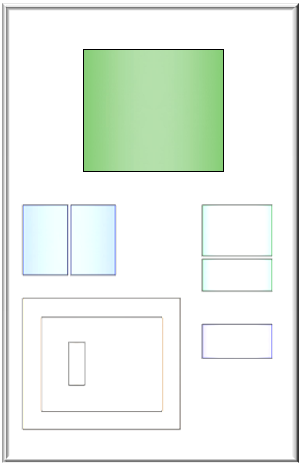 El panel de operador está ubicado en la parte superior central. Se buscó lograr con esta ubicación el acceso fácil a este elemento y conservarlo alejado del resto de elementos del sistema.
Distribución espacial de los elementos
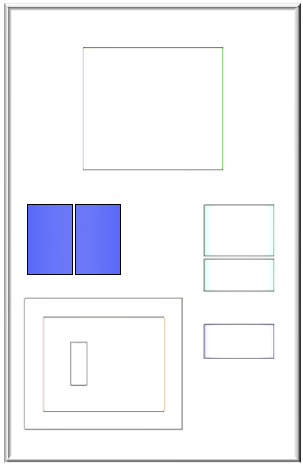 A continuación se ubica la fuente de alimentación PS 307 5A  y el elemento de control PLC  S7 300, aproximadamente en el centro y a la izquierda del tablero. Por facilidad para realizar el cableado, este elemento era preciso que tomara dicha posición.
Distribución espacial de los elementos
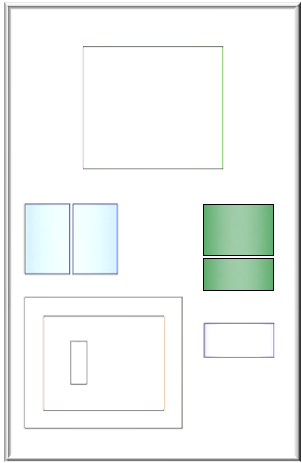 Continuando en el centro a la derecha se ha ubicado el access point Scalance W788-1PRO junto con su fuente de alimentación PS 791-1 PRO, por razones de cableado se decidió que vaya junto al PLC.
Distribución espacial de los elementos
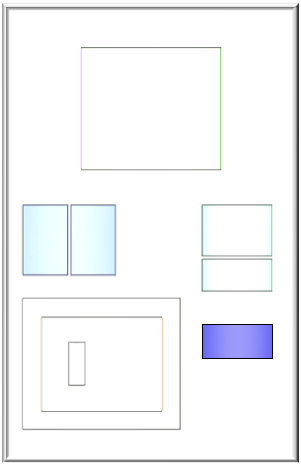 El switch Scalance X208 está ubicado en la parte inferior y a la derecha del tablero. Este elemento por lo general presenta la mayor interacción con el estudiante, y por tanto está alejado de cualquier otro elemento que pueda presentar obstáculos para su debida maniobra.
Distribución espacial de los elementos
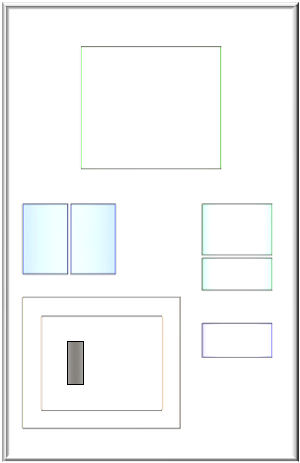 El elemento de protección eléctrica está ubicado en la parte inferior izquierda: un Disyuntor bipolar. Se buscó lograr con esta ubicación el acceso fácil a dicho elemento de protección y conservarlo alejado del resto de elementos constitutivos del sistema.
Dimensiones y vistas del sistema
Vista Frontal:
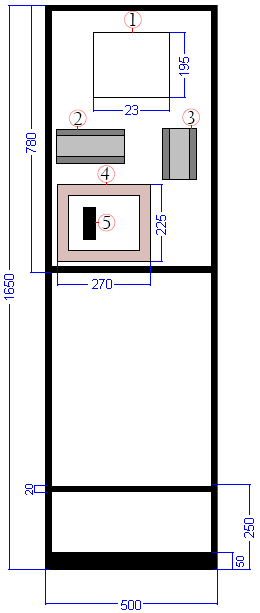 Dimensiones y vistas del sistema
Esquema a escala
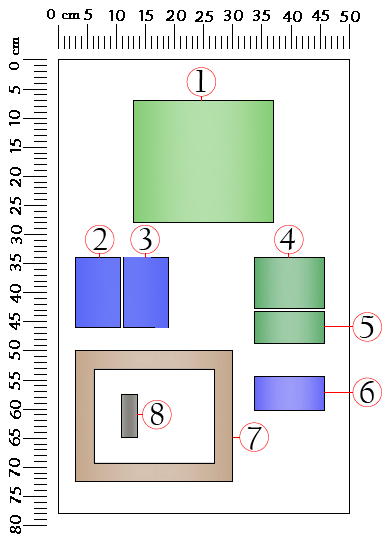 Dimensiones y vistas del sistema
Vista Posterior:
Vista Lateral:
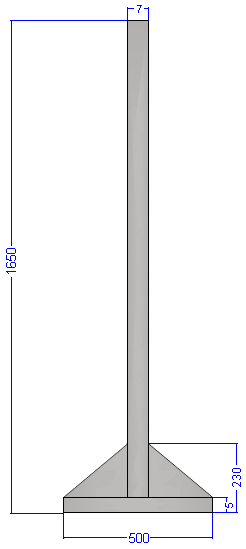 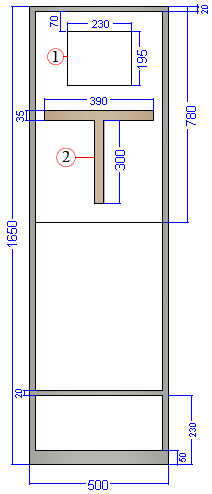 IMPLEMENTACIÓN DEL SISTEMA DE ENTRENAMIENTO
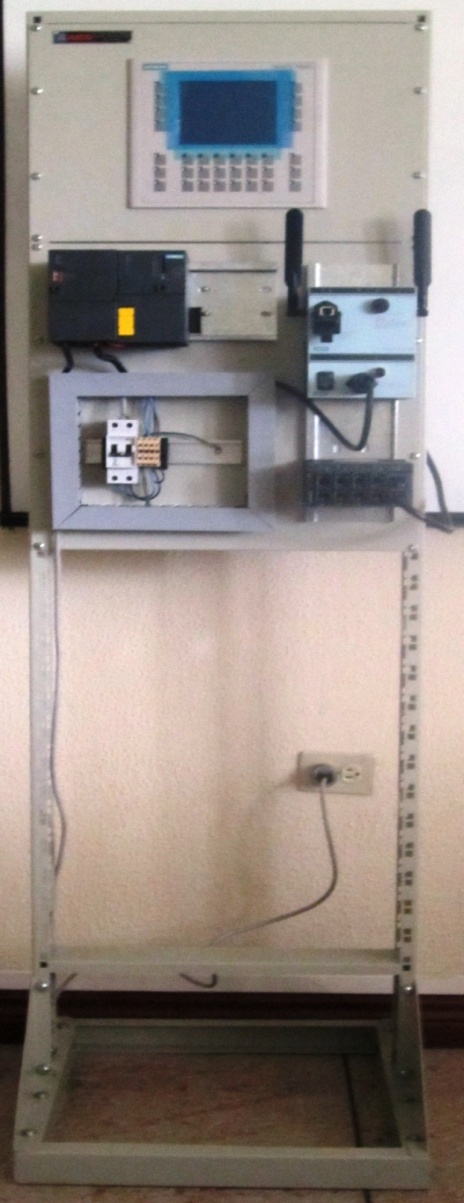 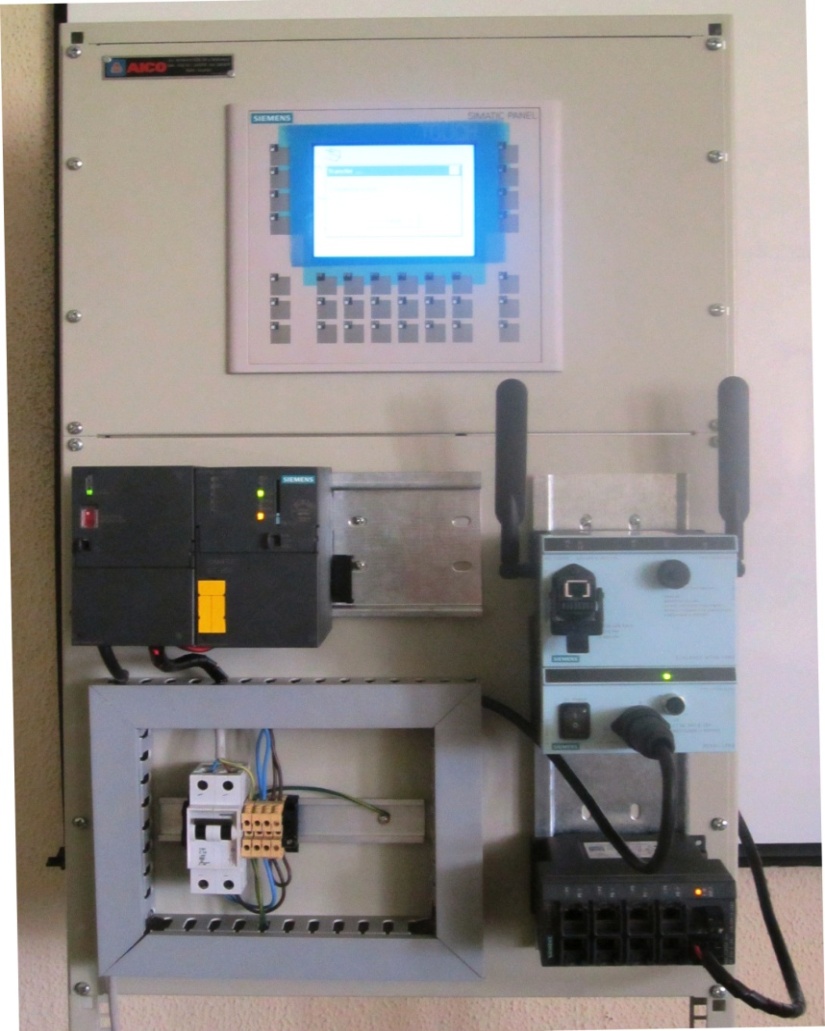 Instalación total
Vista Lateral:
Vista Posterior:
Vista en Perspectiva :
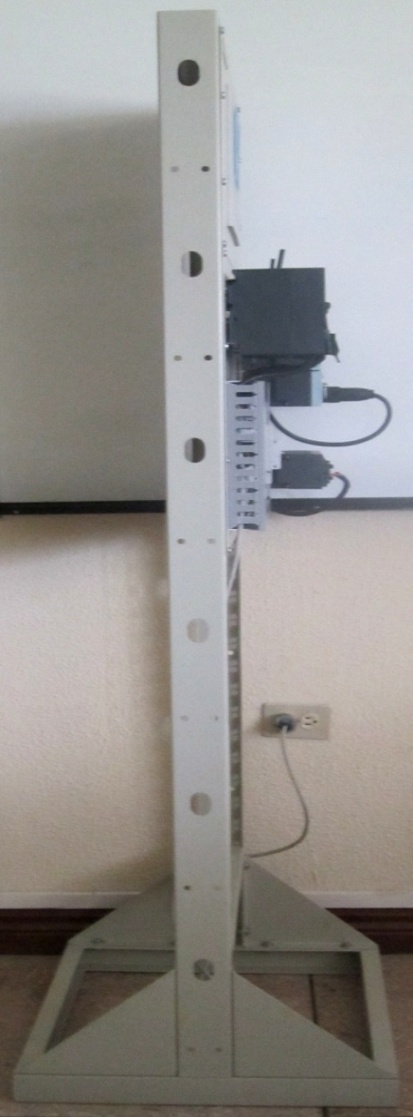 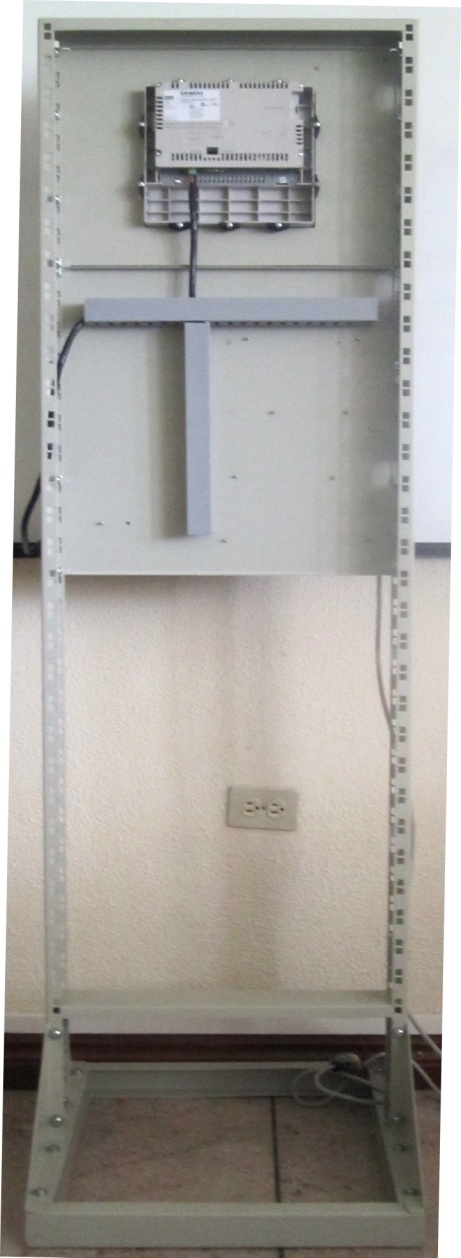 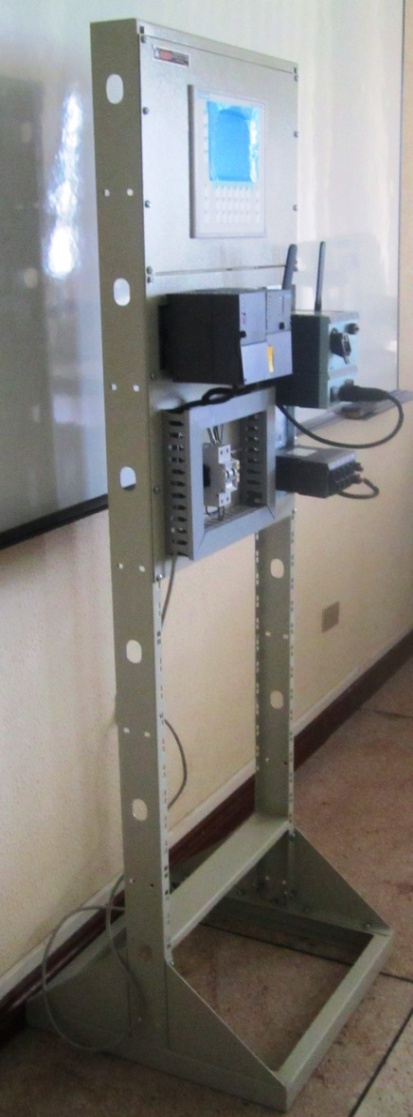 Pruebas realizadas
DISEÑO DE PRÁCTICAS DE LABORATORIO
Prácticas de Laboratorio
Práctica # 1: CONTROL Y MONITOREO VÍA ETHERNET
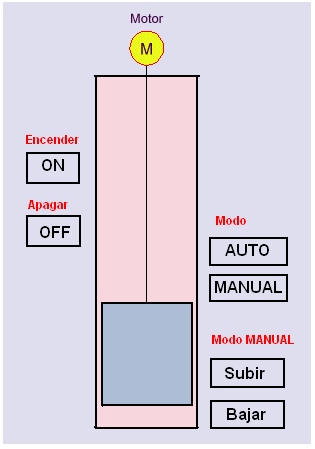 Práctica # 1: CONTROL Y MONITOREO VÍA ETHERNET
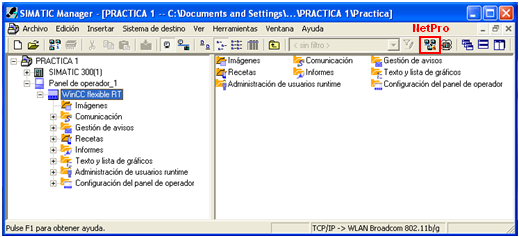 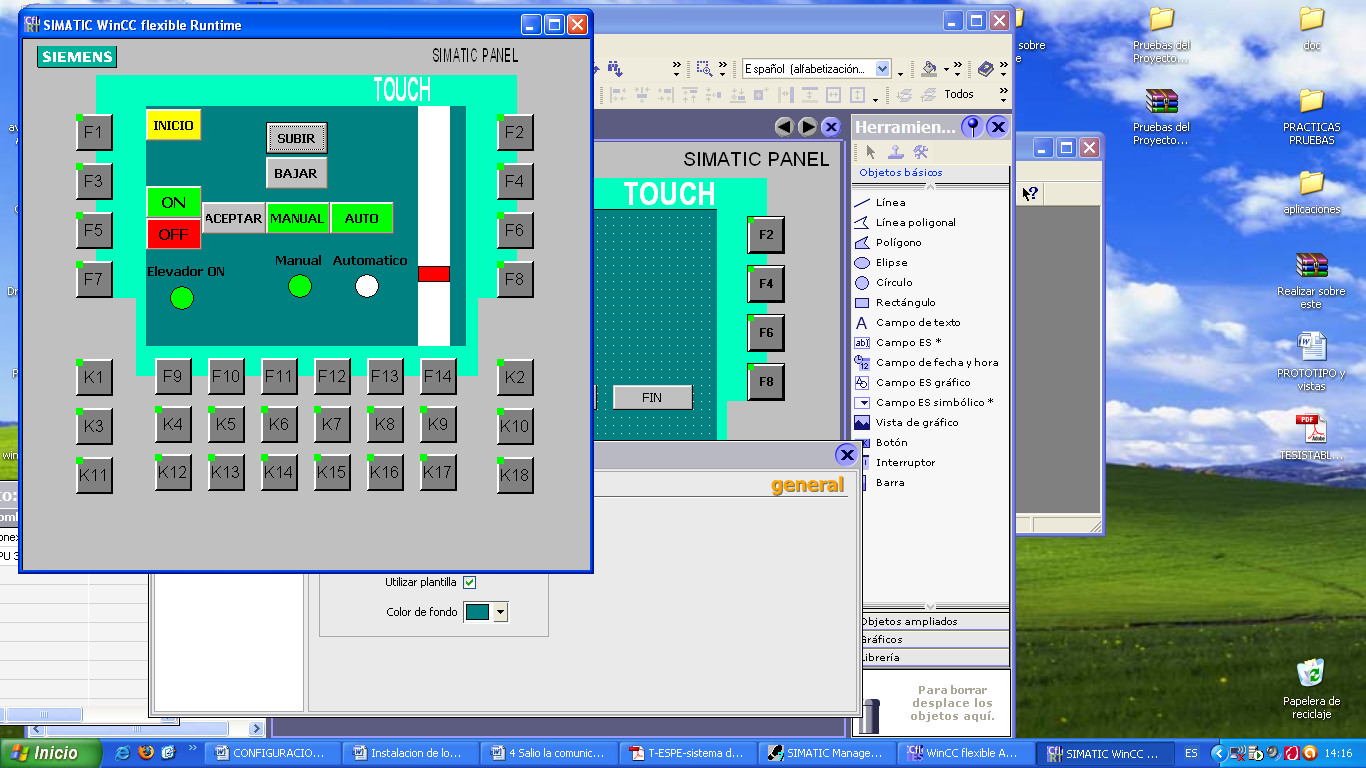 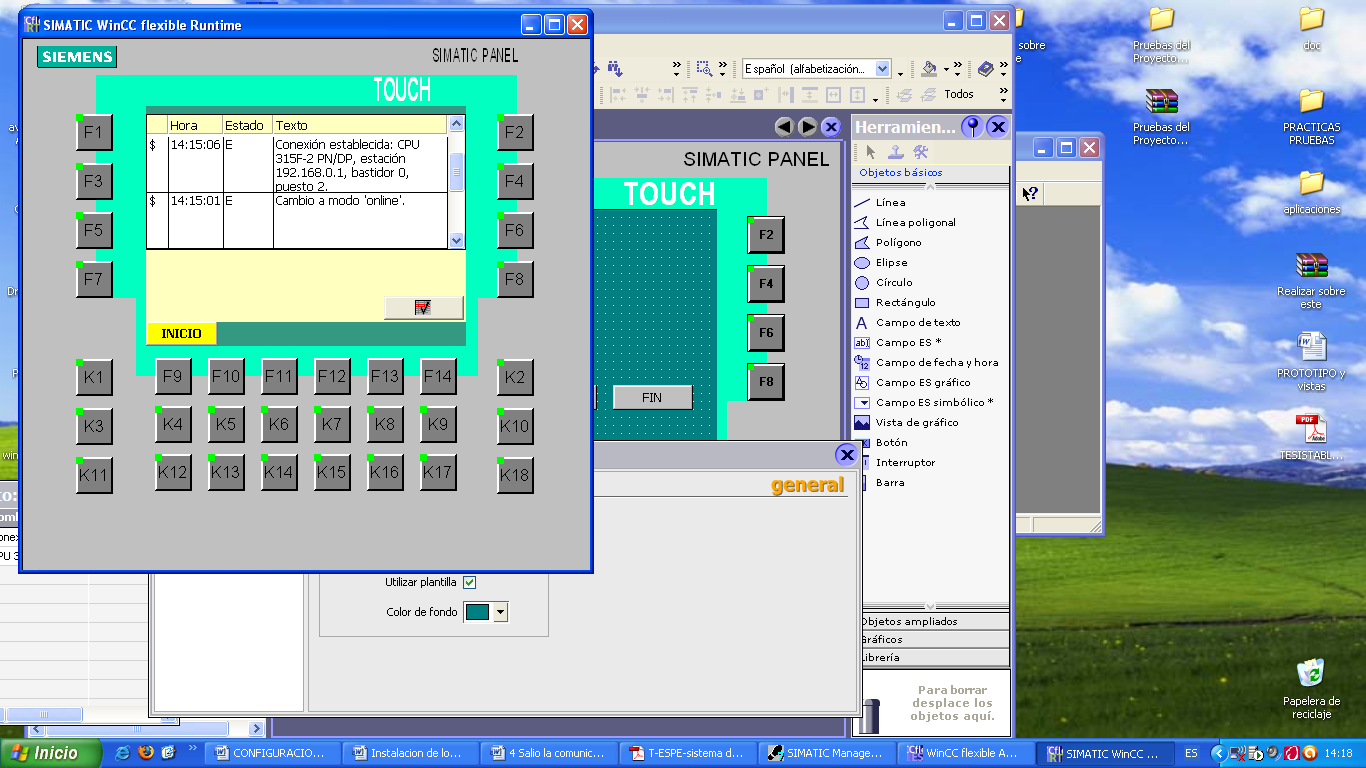 Práctica # 2: CONTROL Y MONITOREO VÍA INDUSTRIAL WIRELESS LAN (IWLAN)
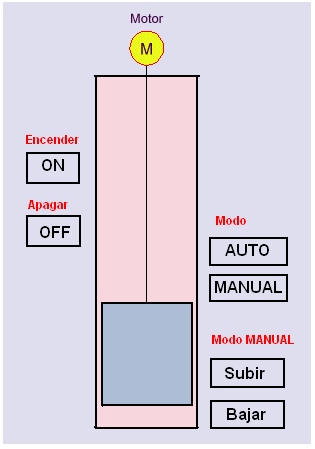 Práctica # 2: CONTROL Y MONITOREO VÍA INDUSTRIAL WIRELESS LAN (IWLAN)
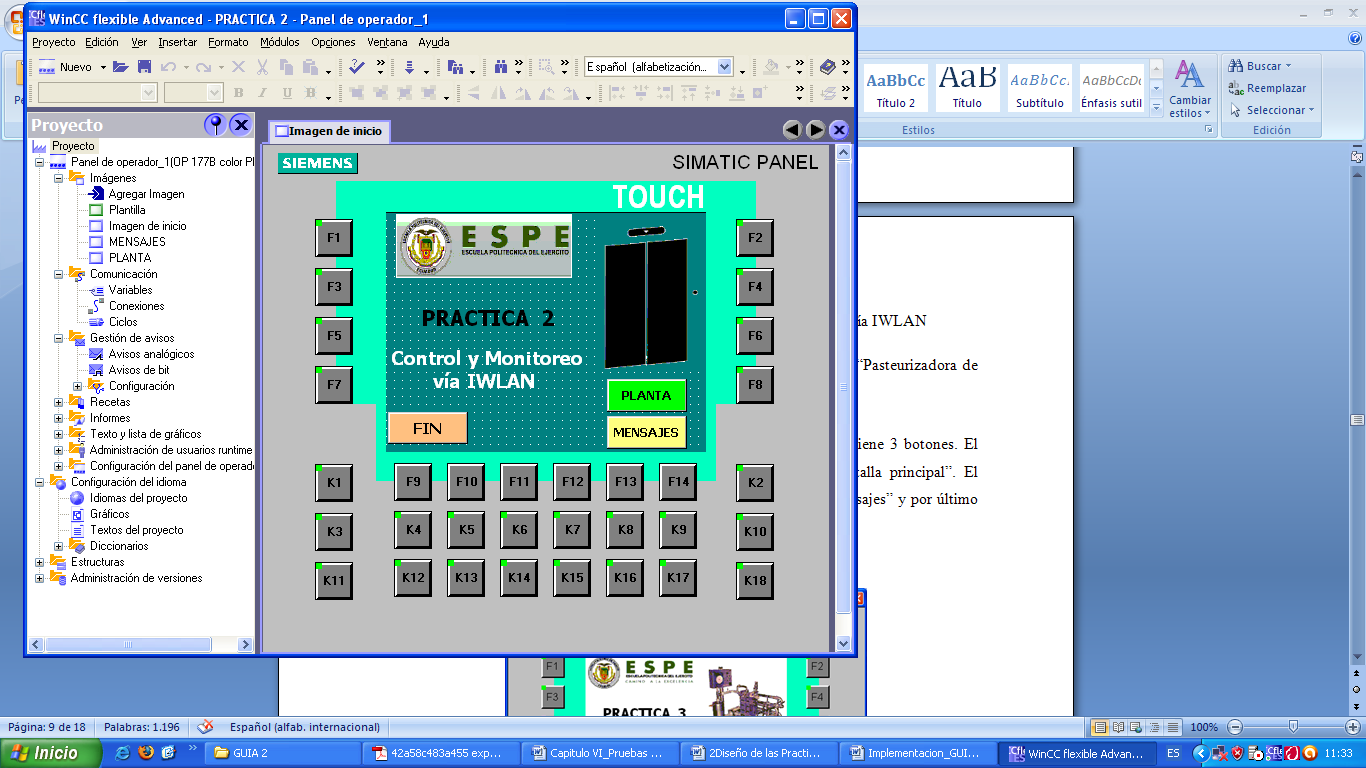 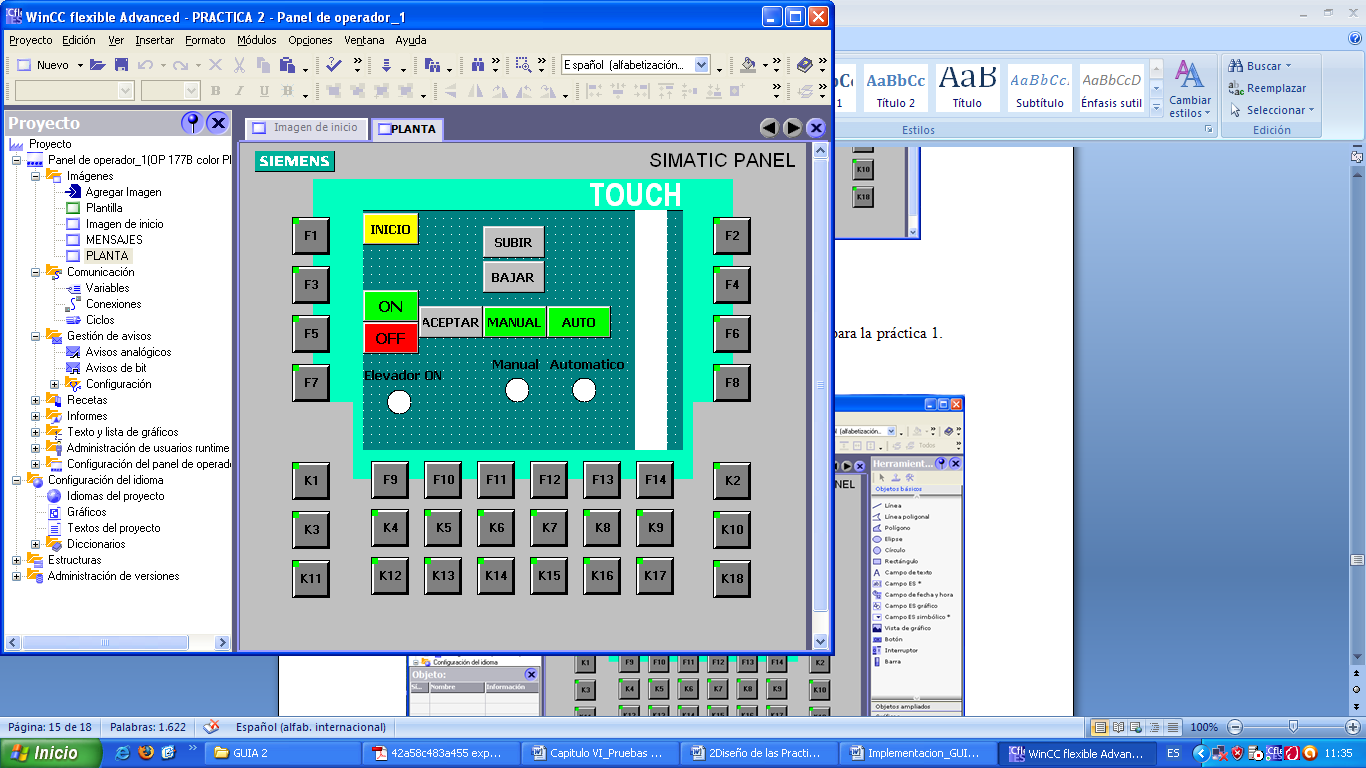 Práctica # 3: CONTROL Y MONITOREO DE UN PROCESO INDUSTRIAL VÍA IWLAN
Práctica # 3: CONTROL Y MONITOREO DE UN PROCESO INDUSTRIAL VÍA IWLAN
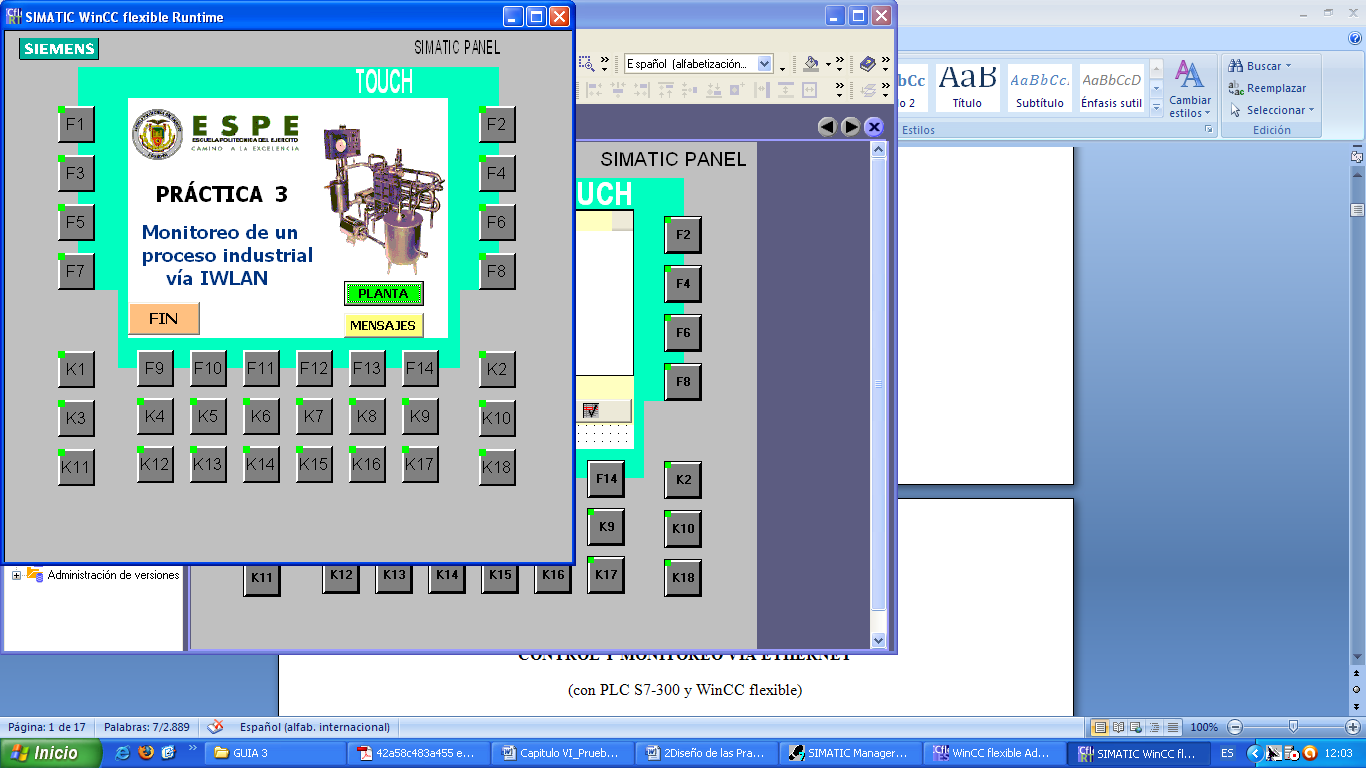 Práctica # 3: CONTROL Y MONITOREO DE UN PROCESO INDUSTRIAL VÍA IWLAN
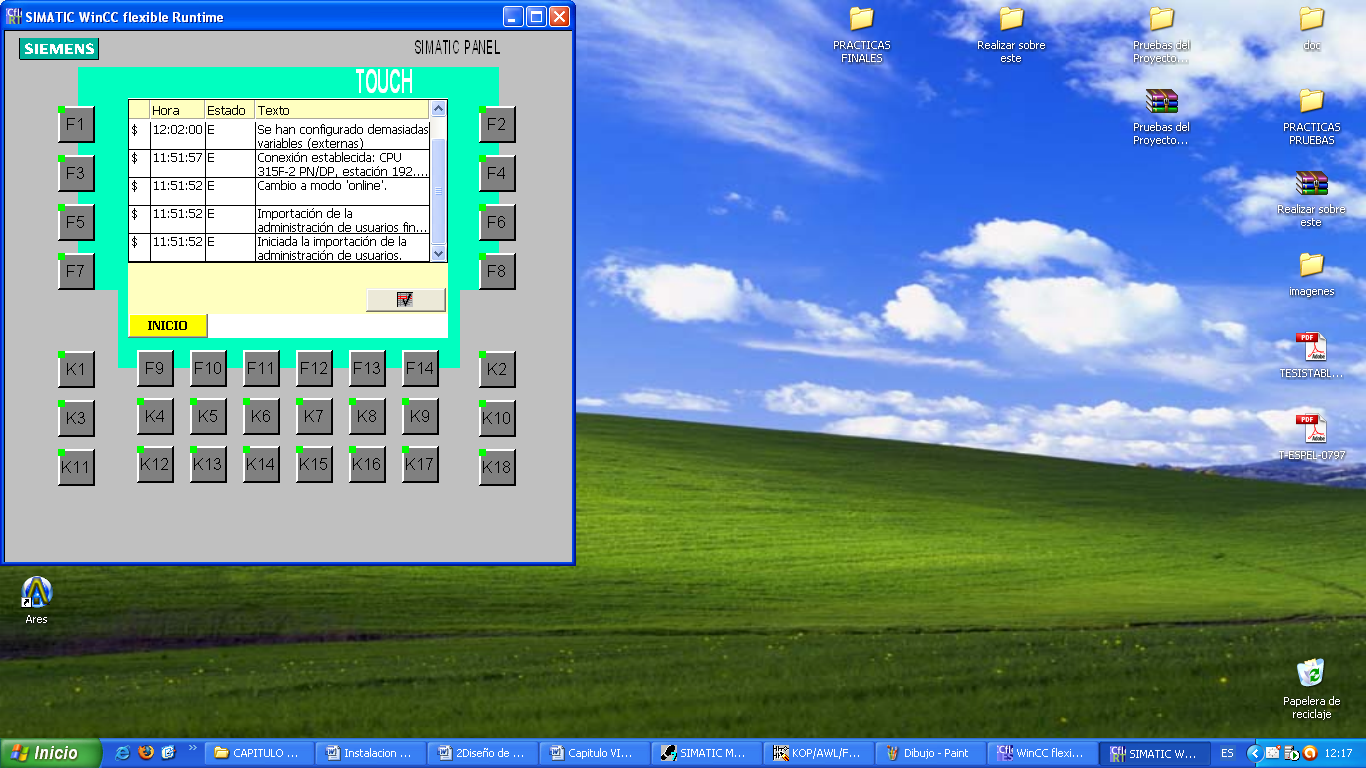 Práctica # 4: MANTENIMIENTO MÓVIL VÍA INDUSTRIAL WIRELESS LAN
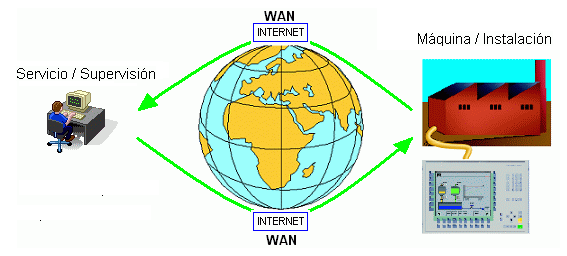 Práctica # 4: MANTENIMIENTO MÓVIL VÍA INDUSTRIAL WIRELESS LAN
Sm@rtClient
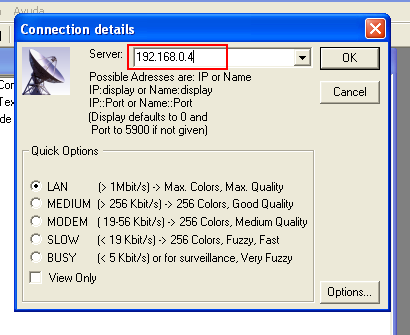 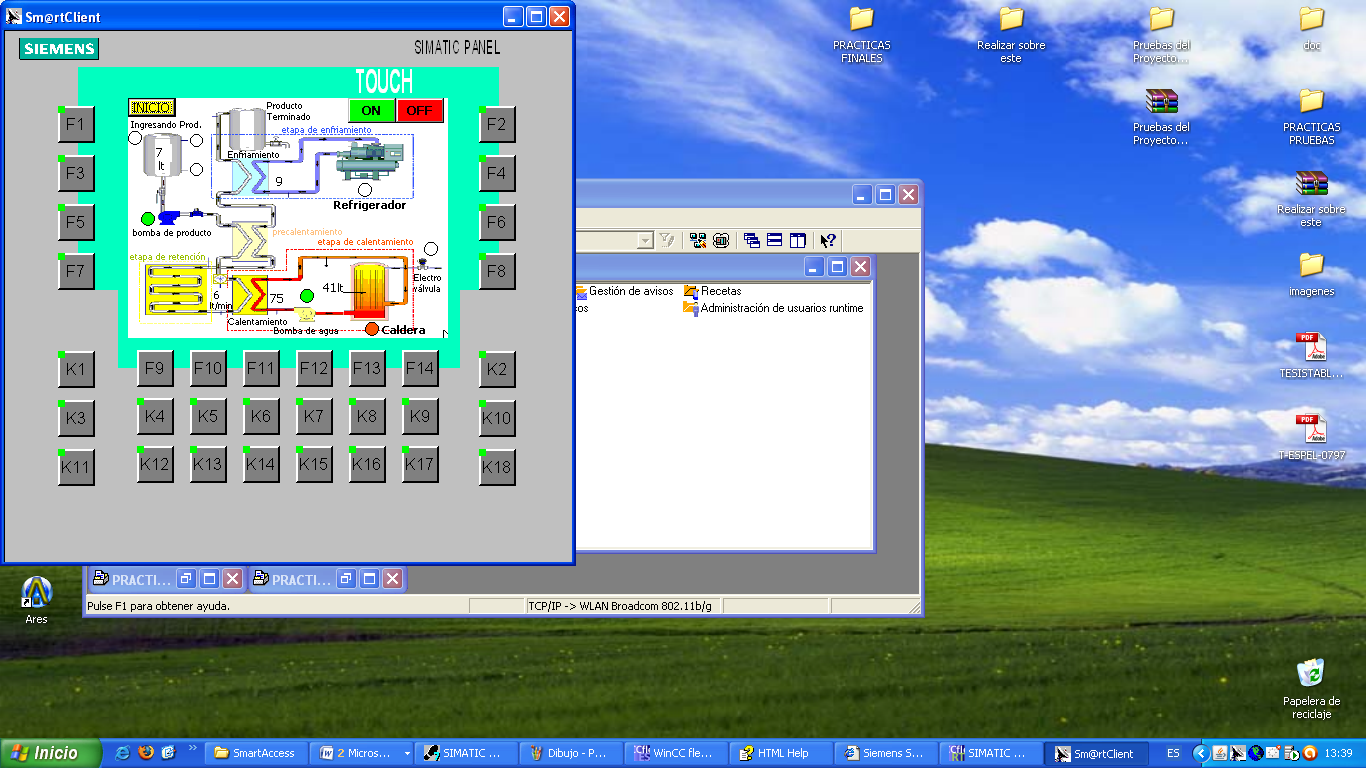 Sm@rtServer
Conclusiones
Se  han  cumplido  los  objetivos inicialmente propuestos,  es  decir,  se  ha  logrado establecer  una  comunicación básica,  mediante la  interfaz  Inalámbrica entre PC y el Access Point, así como también comunicar al resto de elementos que componen la red mediante la interfaz Ethernet  Industrial: PLC, switch y panel de operador.   

El diseño y la implementación del sistema de entrenamiento IWLAN desarrollado en el presente proyecto cumplen con la necesidad de integrar los equipos de esta tecnología  adquiridos por el Departamento de Eléctrica y Electrónica con la finalidad de facilitar el aprendizaje de los estudiantes de Automatización y Control.
Conclusiones
Es relativamente fácil el crear una red híbrida, porque seguiríamos teniendo las ventajas de la velocidad que nos brinda la parte cableada y expandiríamos las posibilidades con la parte inalámbrica, en este trabajo se observó la implementación de una red híbrida Ethernet, que se puede considerar una de las redes de más uso en el mundo. 
 
La configuración y las funciones de diagnóstico están integradas en la herramienta de ingeniería STEP 7. Esto incrementa la disponibilidad de las instalaciones y ofrece ventajas en los ámbitos de la ingeniería, de la puesta en servicio y en la fase operativa.